BACCALAUREAT PROFESSIONNEL 2017
- Commission Académique d’Harmonisation des notes EPS -
Académie d’Orléans-Tours
BACCALAUREAT PROFESSIONNEL 2017
- Données Générales -
BACCALAUREAT PROFESSIONNEL 2017
- Evolution des Moyennes et Effectifs -
BACCALAUREAT PROFESSIONNEL 2017
- Moyennes par Examen -
BACCALAUREAT PROFESSIONNEL 2017
- Différentiel Filles / Garçons par Examen -
BACCALAUREAT PROFESSIONNEL 2017
- Répartition des candidats -
(année précédente entre parenthèses)
BACCALAUREAT PROFESSIONNEL 2017
- Evolution des Inaptes Totaux -
BACCALAUREAT PROFESSIONNEL 2017
- Evolution des Inaptes Partiels -
BACCALAUREAT PROFESSIONNEL 2017
- Evolution des Epreuves Adaptées -
BACCALAUREAT PROFESSIONNEL 2017
- Effectifs par APSA -
BACCALAUREAT PROFESSIONNEL 2016
- Effectifs par APSA  les plus représentées -
BACCALAUREAT PROFESSIONNEL 2017
- Répartition des choix d’APSA par CP -
BACCALAUREAT PROFESSIONNEL 2017
- Evolution des Effectifs par CP -
BACCALAUREAT PROFESSIONNEL 2017
- Evolution des Moyennes par CP -
BACCALAUREAT PROFESSIONNEL 2017
- Evolution des Effectifs FILLES par CP -
BACCALAUREAT PROFESSIONNEL 2017
- Evolution des Moyennes FILLES par CP -
BACCALAUREAT PROFESSIONNEL 2017
- Evolution des Effectifs GARCONS par CP -
BACCALAUREAT PROFESSIONNEL 2017
- Evolution des Moyennes GARCONS par CP -
CP1
BACCALAUREAT PROFESSIONNEL 2017
- Synthèse des Moyennes et Effectifs pour la CP1 -
BACCALAUREAT PROFESSIONNEL 2017
- Ecarts Fille/Garçon pour la CP1 -
BACCALAUREAT PROFESSIONNEL 2017
- CP1 COURSES : Evolution des Effectifs et Moyennes FILLES -
EFFECTIFS
MOYENNES
BACCALAUREAT PROFESSIONNEL 2017
- CP1 COURSES : Evolution des Effectifs et Moyennes GARCONS -
EFFECTIFS
MOYENNES
BACCALAUREAT PROFESSIONNEL 2017
- CP1 LANCERS : Evolution des Effectifs et Moyennes FILLES -
EFFECTIFS
MOYENNES
BACCALAUREAT PROFESSIONNEL 2017
- CP1 LANCERS : Evolution des Effectifs et Moyennes GARCONS -
EFFECTIFS
MOYENNES
BACCALAUREAT PROFESSIONNEL 2017
- CP1 SAUTS : Evolution des Effectifs et Moyennes FILLES -
EFFECTIFS
MOYENNES
BACCALAUREAT PROFESSIONNEL 2017
- CP1 SAUTS: Evolution des Effectifs et Moyennes GARCONS -
EFFECTIFS
MOYENNES
BACCALAUREAT PROFESSIONNEL 2017
- CP1 NATATION : Evolution des Effectifs et Moyennes FILLES -
EFFECTIFS
MOYENNES
BACCALAUREAT PROFESSIONNEL 2017
- CP1 NATATION : Evolution des Effectifs et Moyennes GARCONS -
EFFECTIFS
MOYENNES
CP2
BACCALAUREAT PROFESSIONNEL 2017
- Synthèse des Moyennes et Effectifs pour la CP2 -
BACCALAUREAT PROFESSIONNEL 2017
- Ecarts Fille/Garçon pour la CP2 -
BACCALAUREAT PROFESSIONNEL 2017
- CP2: Evolution des Effectifs et Moyennes FILLES -
EFFECTIFS
MOYENNES
BACCALAUREAT PROFESSIONNEL 2017
- CP2 : Evolution des Effectifs et Moyennes GARCONS -
EFFECTIFS
MOYENNES
CP3
BACCALAUREAT PROFESSIONNEL 2017
- Synthèse des Moyennes et Effectifs pour la CP3 -
BACCALAUREAT PROFESSIONNEL 2017
- Ecarts Fille/Garçon pour la CP3 -
BACCALAUREAT PROFESSIONNEL 2017
- CP3: Evolution des Effectifs et Moyennes FILLES -
EFFECTIFS
MOYENNES
BACCALAUREAT PROFESSIONNEL 2017
- CP3 : Evolution des Effectifs et Moyennes GARCONS -
EFFECTIFS
MOYENNES
CP4
BACCALAUREAT PROFESSIONNEL 2017
- Synthèse des Moyennes et Effectifs pour la CP4 -
BACCALAUREAT PROFESSIONNEL 2017
- Ecarts Fille/Garçon pour la CP4 -
BACCALAUREAT PROFESSIONNEL 2017
- Sports CO petit terrain : Evolution des effectifs et moyennes FILLES -
EFFECTIFS
MOYENNES
BACCALAUREAT PROFESSIONNEL 2017
- Sports CO petit terrain : Evolution des effectifs et moyennes GARCONS -
EFFECTIFS
MOYENNES
BACCALAUREAT PROFESSIONNEL 2017
- Sports CO grand terrain : Evolution des effectifs et moyennes FILLES -
EFFECTIFS
MOYENNES
BACCALAUREAT PROFESSIONNEL 2017
- Sports  de Raquettes : Evolution des effectifs et moyennes GARCONS -
EFFECTIFS
MOYENNES
BACCALAUREAT PROFESSIONNEL 2017
- Sports de Raquettes : Evolution des effectifs et moyennes FILLES -
EFFECTIFS
MOYENNES
BACCALAUREAT PROFESSIONNEL 2017
- Sports de Raquettes : Evolution des effectifs et moyennes GARCONS -
EFFECTIFS
MOYENNES
BACCALAUREAT PROFESSIONNEL 2017
- Sports de combat : Evolution des effectifs et moyennes FILLES -
EFFECTIFS
MOYENNES
BACCALAUREAT PROFESSIONNEL 2017
- Sports de combat : Evolution des effectifs et moyennes GARCONS -
EFFECTIFS
MOYENNES
CP5
BACCALAUREAT PROFESSIONNEL 2017
- CP5 : Synthèse des moyennes et effectifs -
BACCALAUREAT PROFESSIONNEL 2017
- CP5 : Evolution des écarts F/G -
BACCALAUREAT PROFESSIONNEL 2017
- CP5 : Evolution des effectifs et moyennes GARCONS -
EFFECTIFS
MOYENNES
BACCALAUREAT PROFESSIONNEL 2017
- CP5 : Evolution des effectifs et moyennes FILLES -
EFFECTIFS
MOYENNES
BACCALAUREAT PROFESSIONNEL 2017
- Epreuves Adaptées -
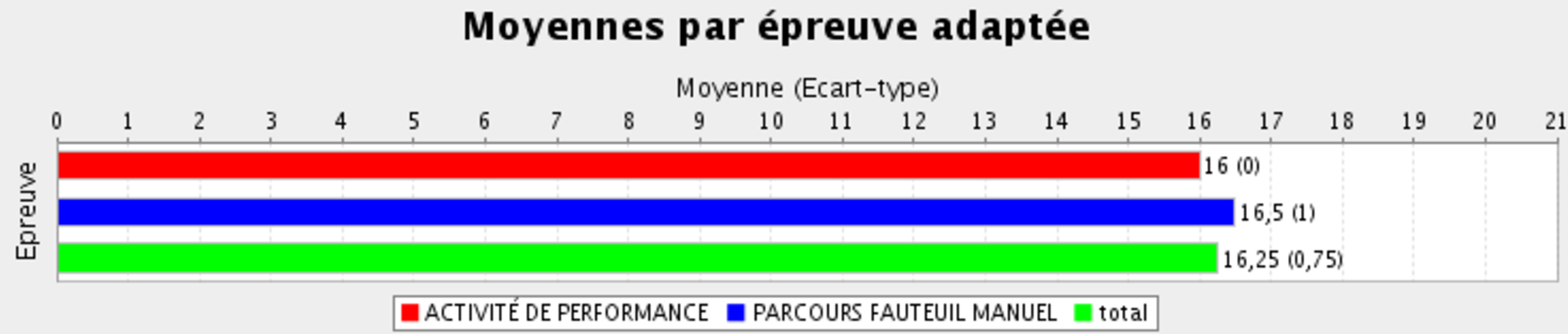 BACCALAUREAT PROFESSIONNEL 2017
- Epreuves Adaptées -
BACCALAUREAT PROFESSIONNEL 2017
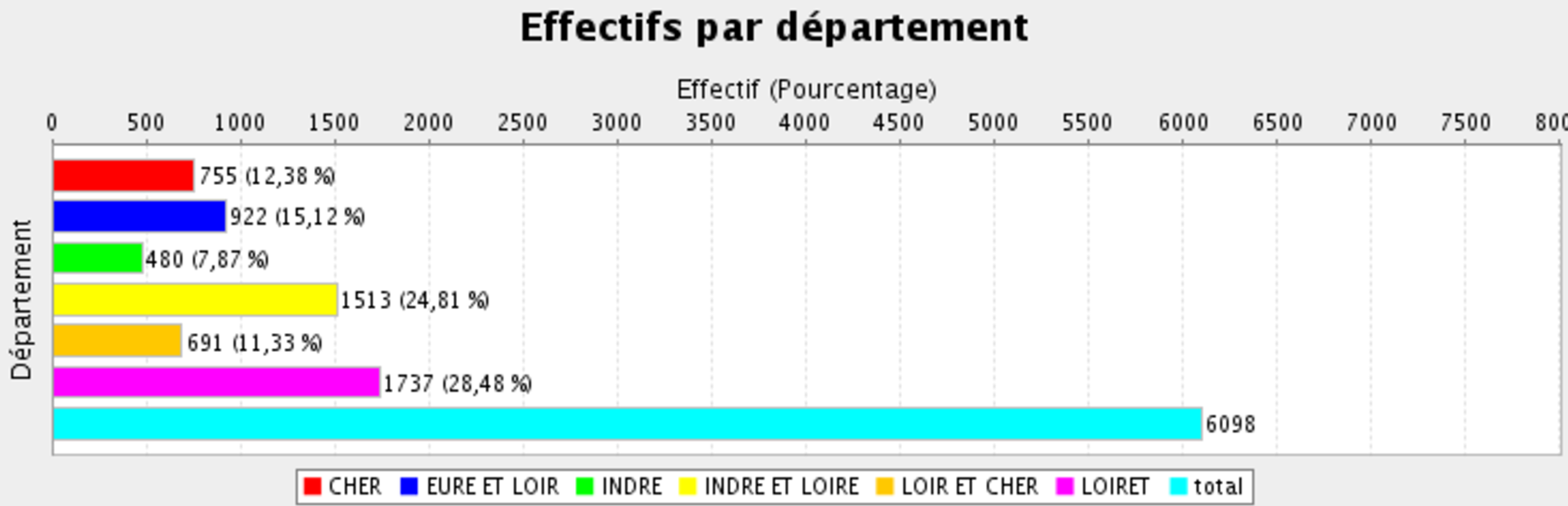 BACCALAUREAT PROFESSIONNEL 2017
ETABLISSEMENTS
18
Écarts des moyennes entre les EPLE  Bac Pro : 18
Évolution des moyennes entre les EPLE  Bac Pro : 18
Inaptitudes Bac Pro : 18
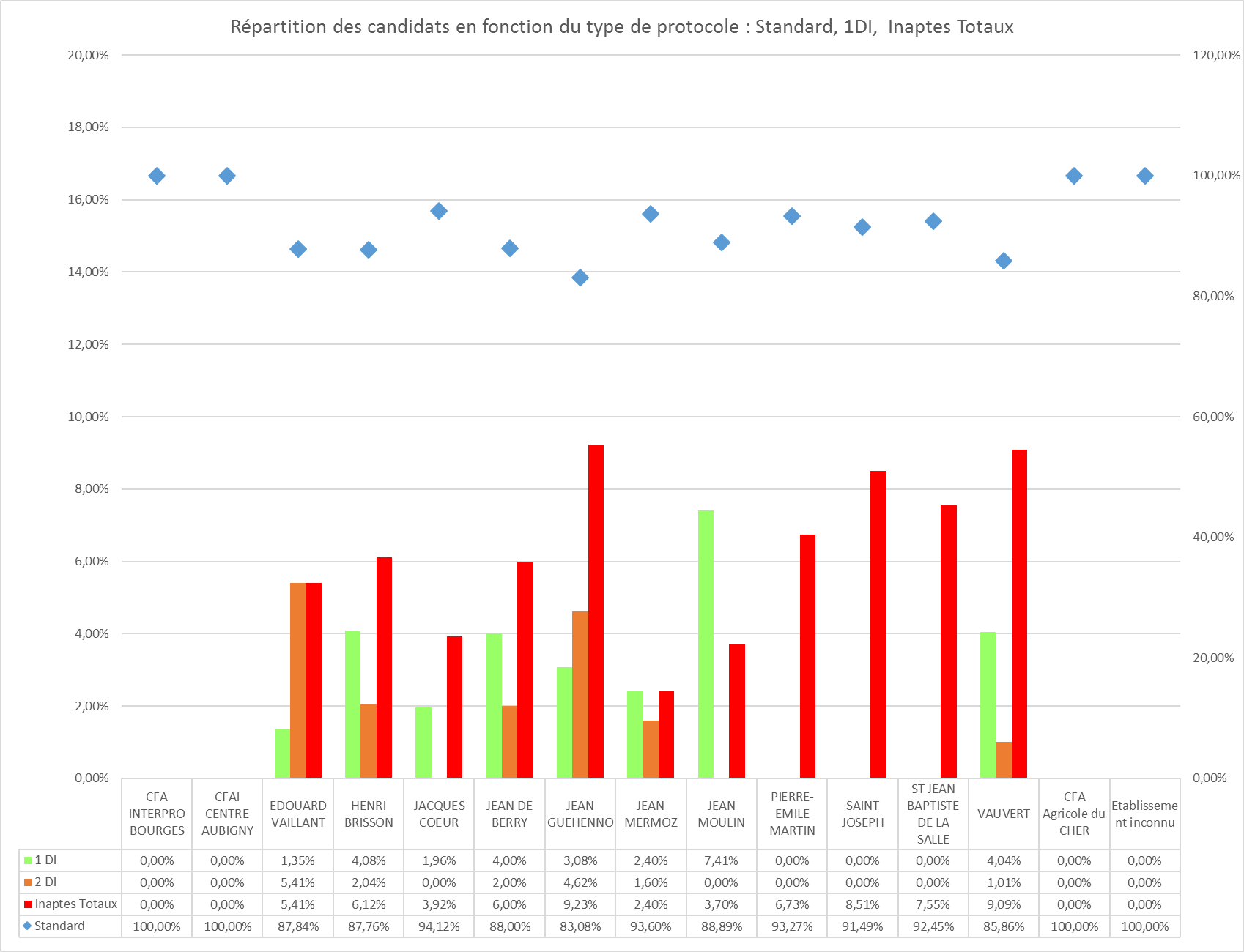 Standard : 89,9%
3 DI MA : 5,17%
1 DI MA : 3,82%
2 DI MA : 1,12%
ETABLISSEMENTS
28
Écarts des moyennes entre les EPLE  Bac Pro : 28
Évolution des moyennes entre les EPLE  Bac Pro : 28
Inaptitudes Bac Pro : 28.1
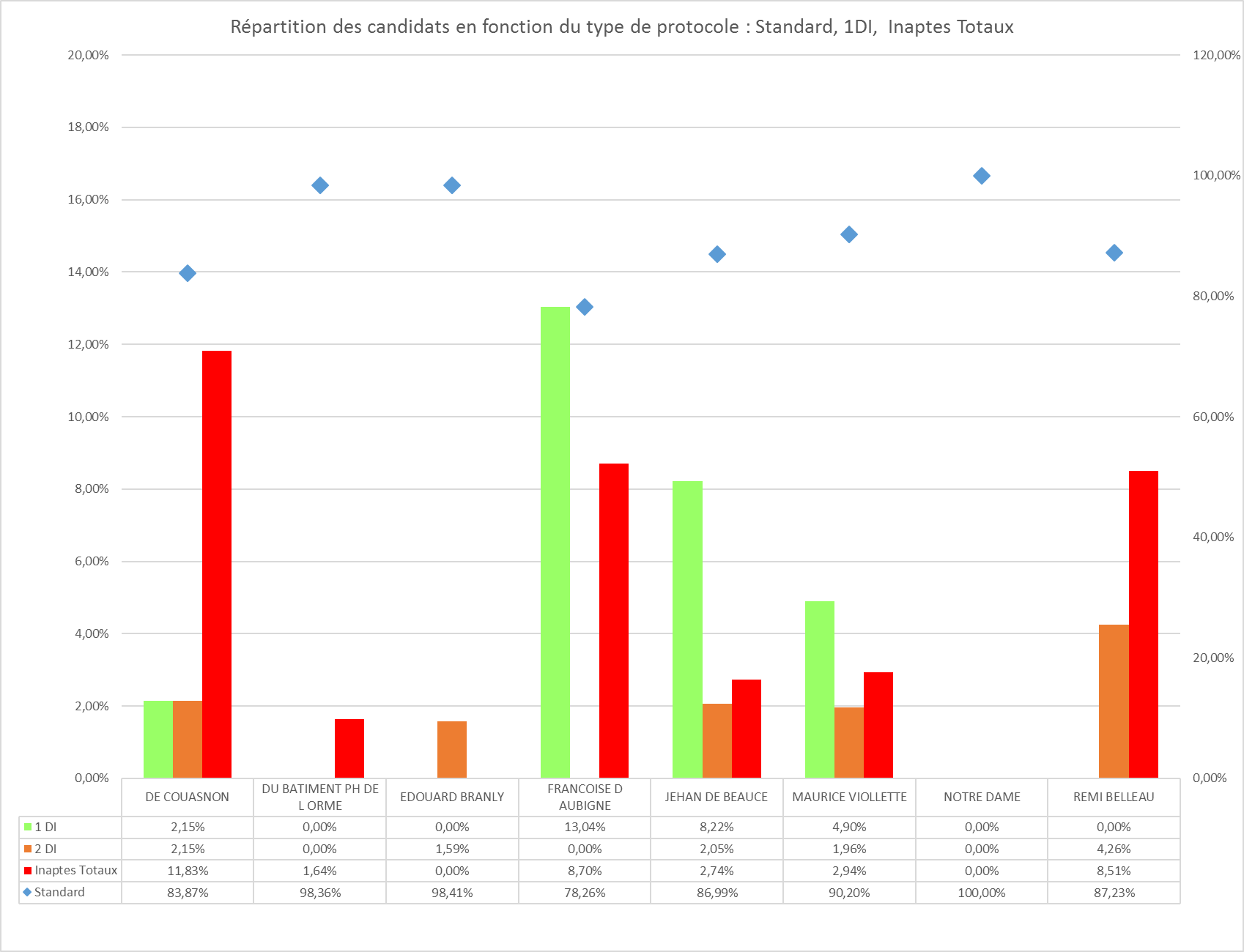 Standard : 89,9%
3 DI MA : 5,17%
1 DI MA : 3,82%
2 DI MA : 1,12%
Inaptitudes Bac Pro : 28.2
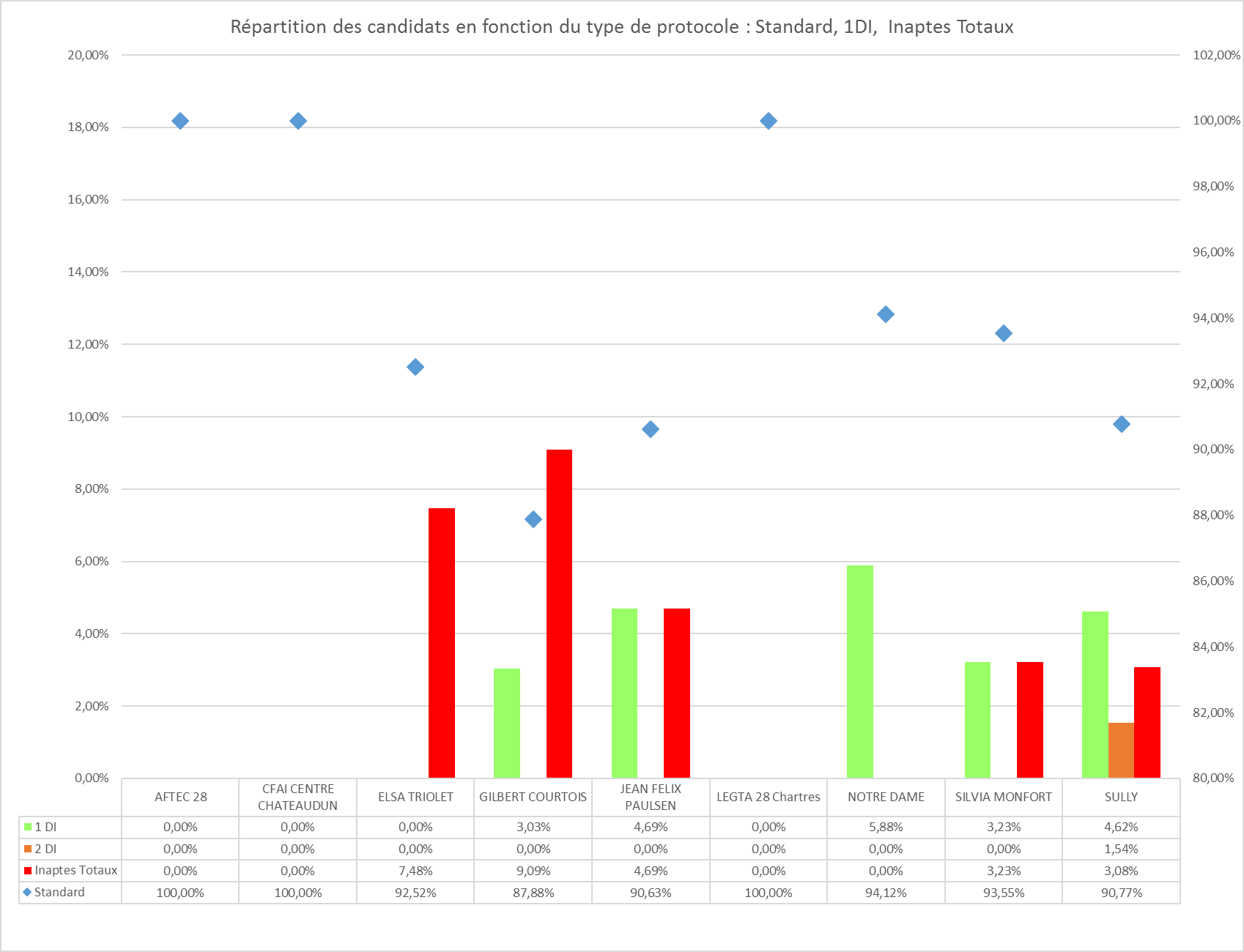 Standard : 89,9%
3 DI MA : 5,17%
1 DI MA : 3,82%
2 DI MA : 1,12%
ETABLISSEMENTS
36
Écarts des moyennes entre les EPLE  Bac Pro : 36
Évolution des moyennes entre les EPLE  Bac Pro : 36
Inaptitudes Bac Pro : 36
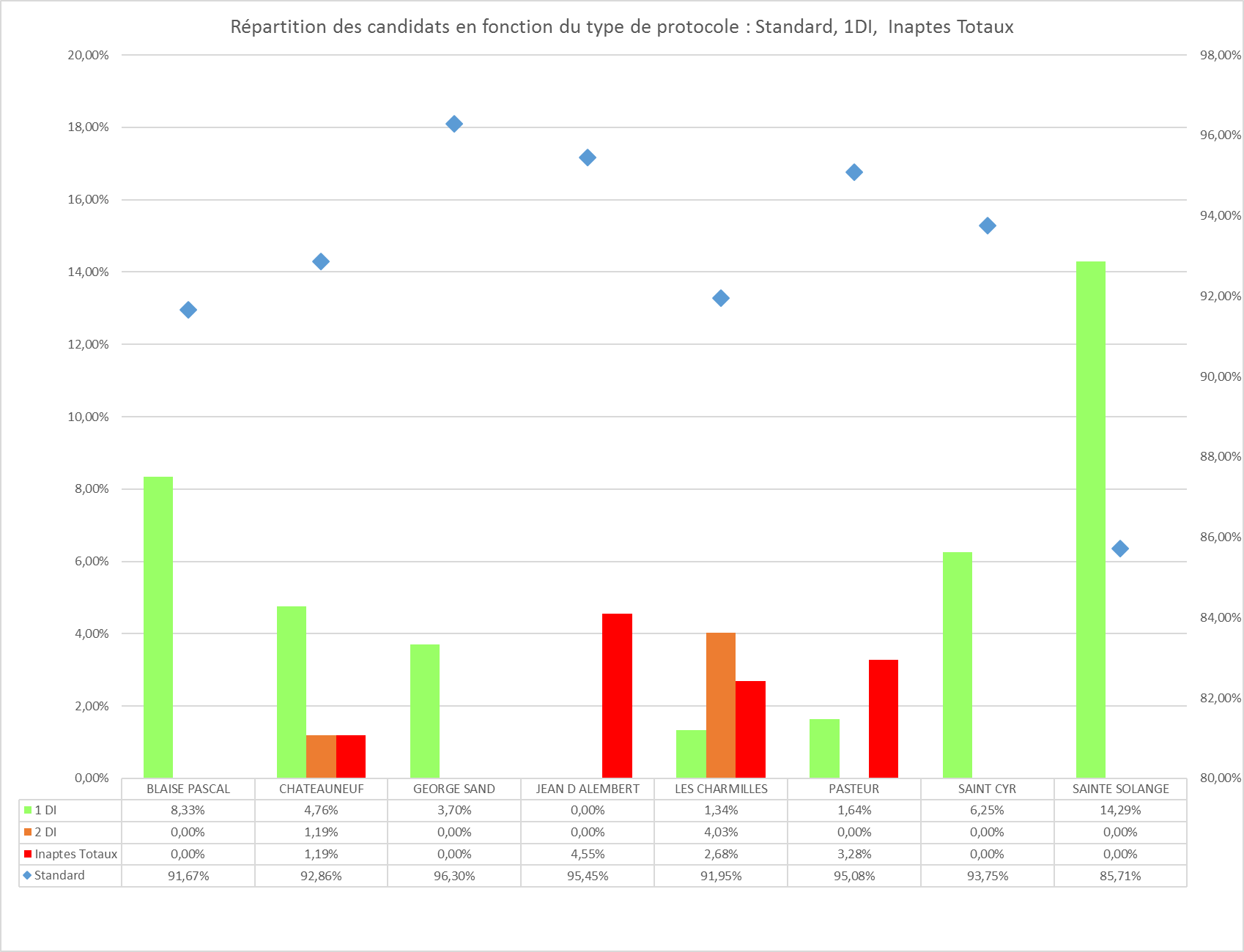 Standard : 89,9%
3 DI MA : 5,17%
1 DI MA : 3,82%
2 DI MA : 1,12%
ETABLISSEMENTS
37
Écarts des moyennes entre les EPLE  Bac Pro : 37
Évolution des moyennes entre les EPLE  Bac Pro : 37 (1)
Évolution des moyennes entre les EPLE  Bac Pro : 37 (2)
Inaptitudes Bac Pro : 37.1
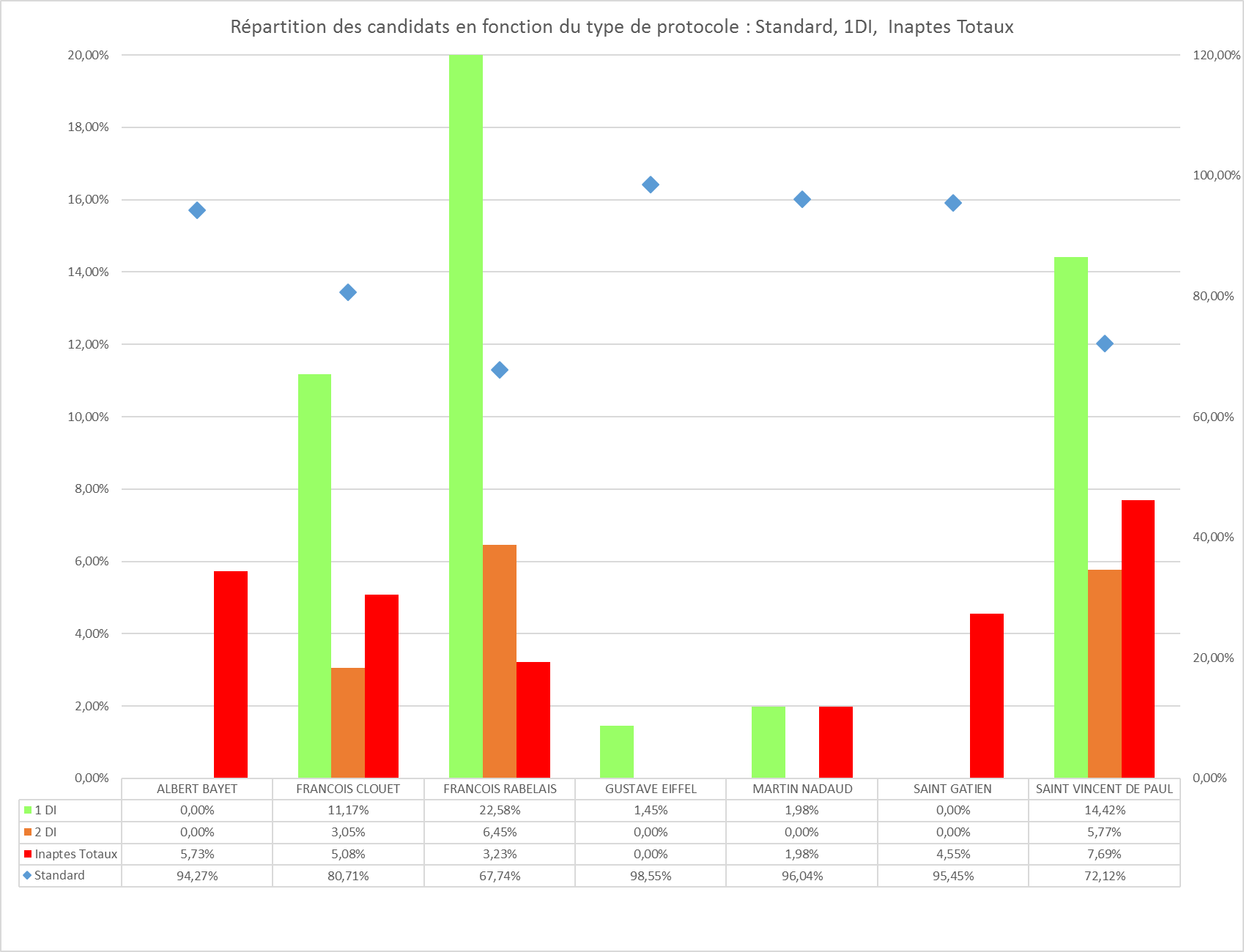 Standard : 89,9%
3 DI MA : 5,17%
1 DI MA : 3,82%
2 DI MA : 1,12%
Inaptitudes Bac Pro : 37.2
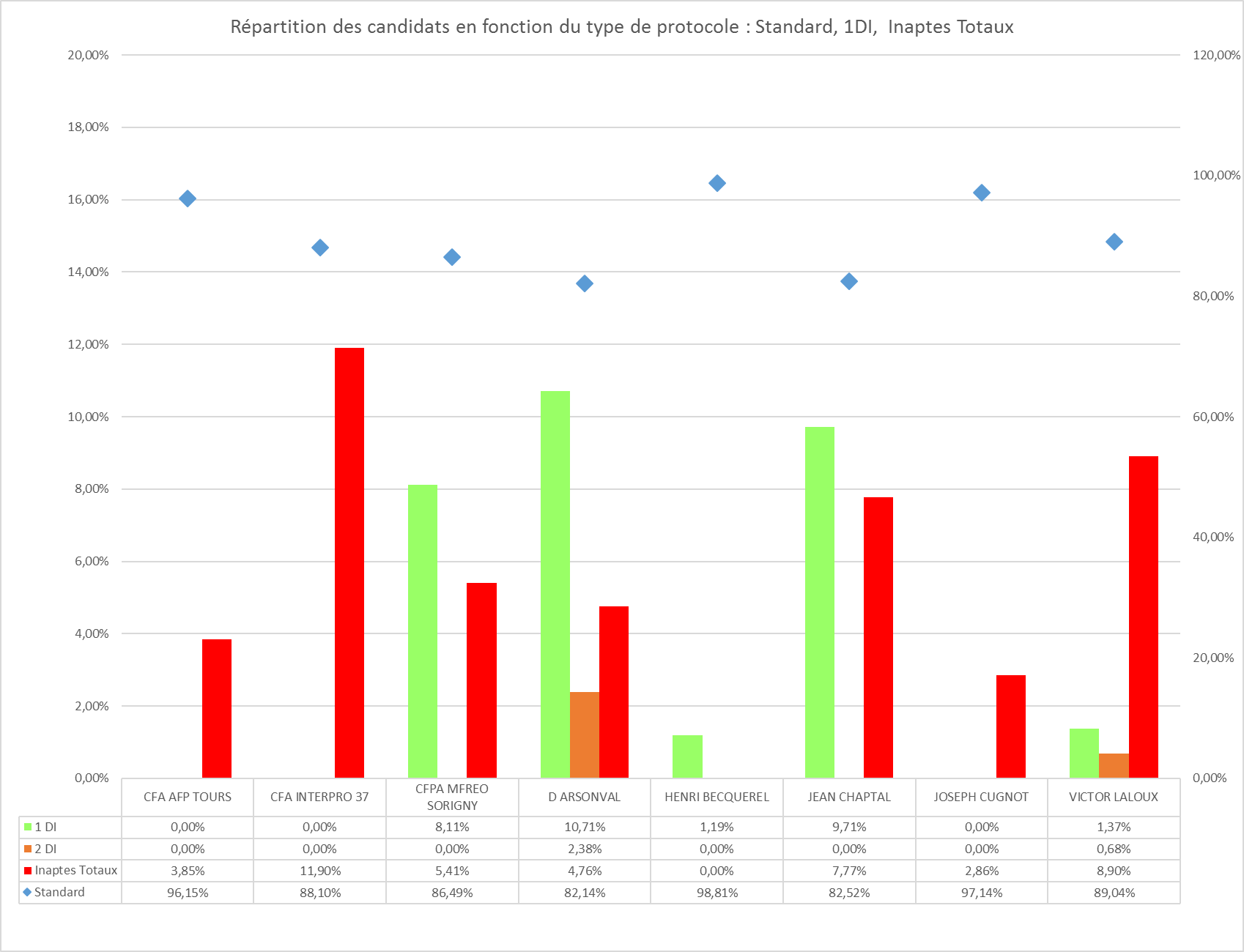 Standard : 89,9%
3 DI MA : 5,17%
1 DI MA : 3,82%
2 DI MA : 1,12%
Inaptitudes Bac Pro : 37.3
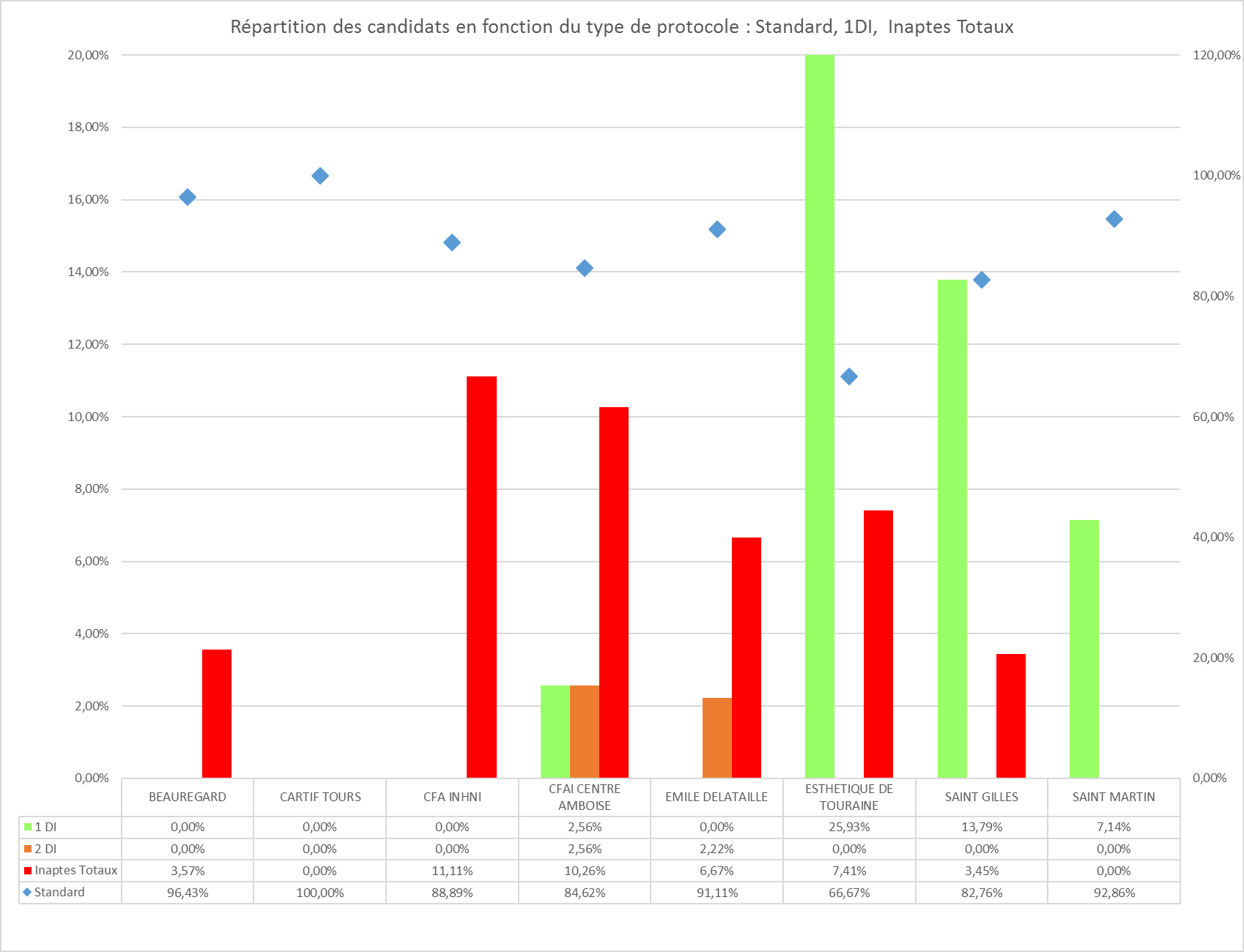 Standard : 89,9%
3 DI MA : 5,17%
1 DI MA : 3,82%
2 DI MA : 1,12%
ETABLISSEMENTS
41
Écarts des moyennes entre les EPLE  Bac Pro : 41
Évolution des moyennes entre les EPLE  Bac Pro : 41
Inaptitudes Bac Pro : 41
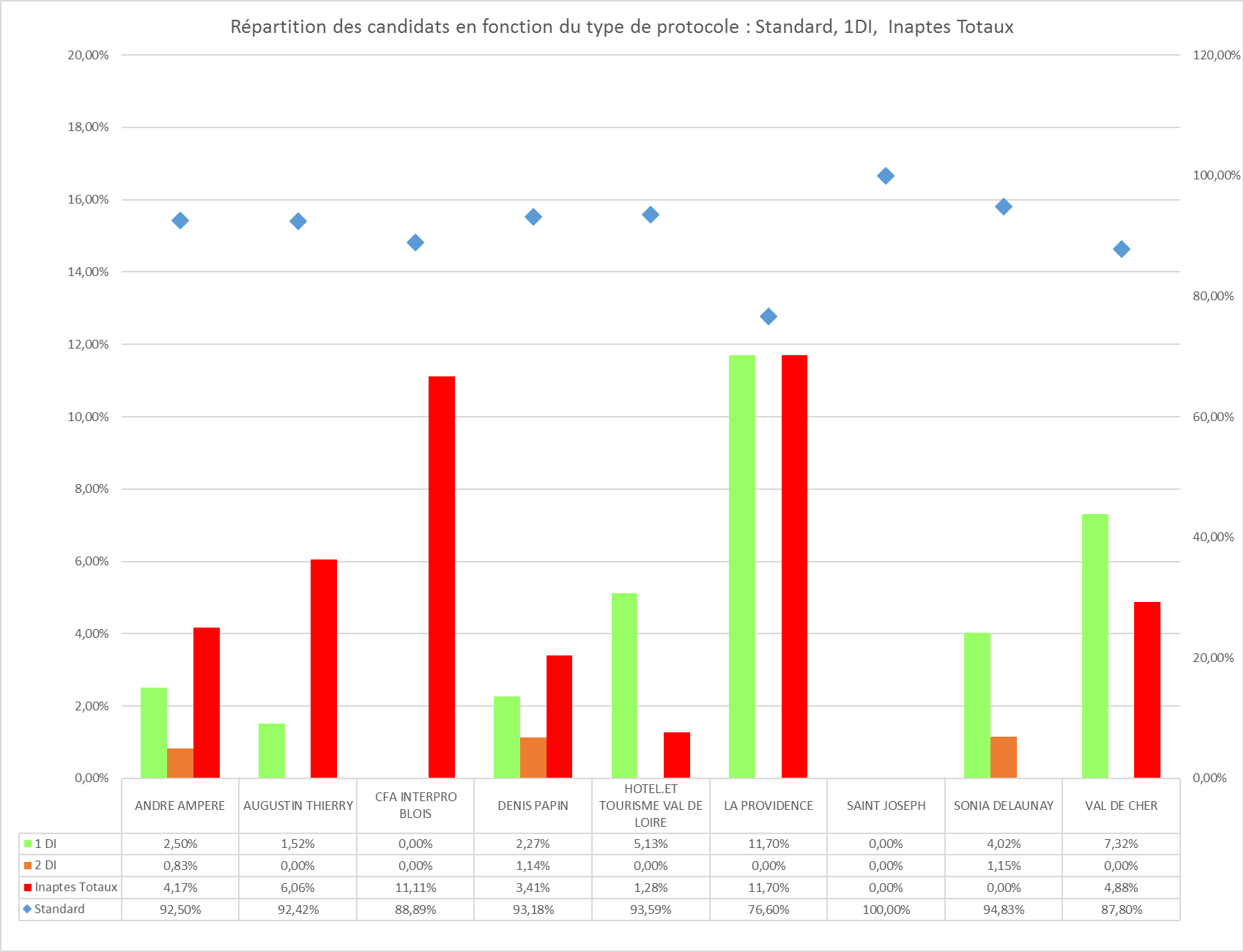 Standard : 89,9%
3 DI MA : 5,17%
1 DI MA : 3,82%
2 DI MA : 1,12%
ETABLISSEMENTS
45
Écarts des moyennes entre les EPLE  Bac Pro : 45
Évolution des moyennes entre les EPLE  Bac Pro : 45 (1)
Évolution des moyennes entre les EPLE  Bac Pro : 45 (2)
Inaptitudes Bac Pro : 45.1
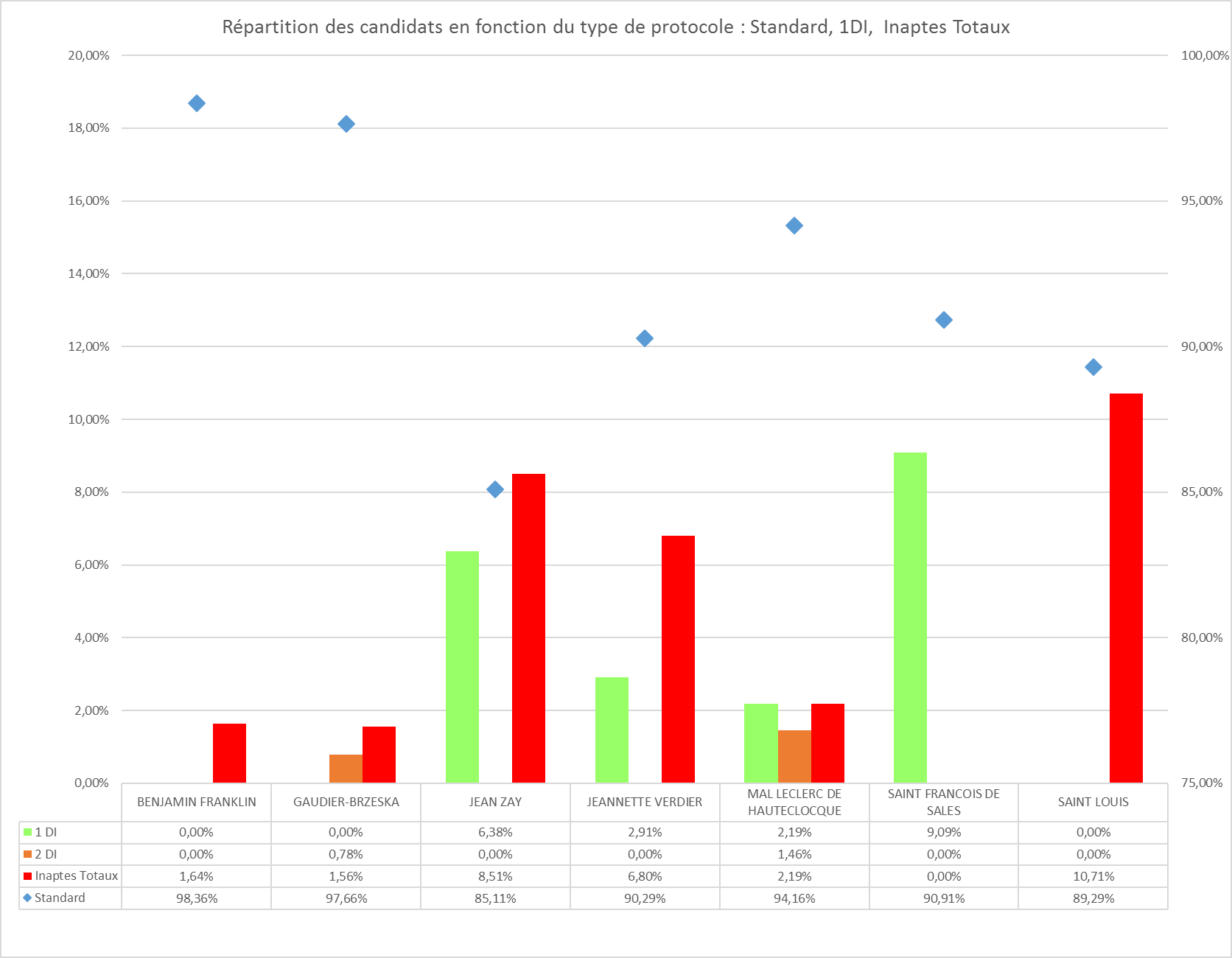 Standard : 89,9%
3 DI MA : 5,17%
1 DI MA : 3,82%
2 DI MA : 1,12%
Inaptitudes Bac Pro : 45.2
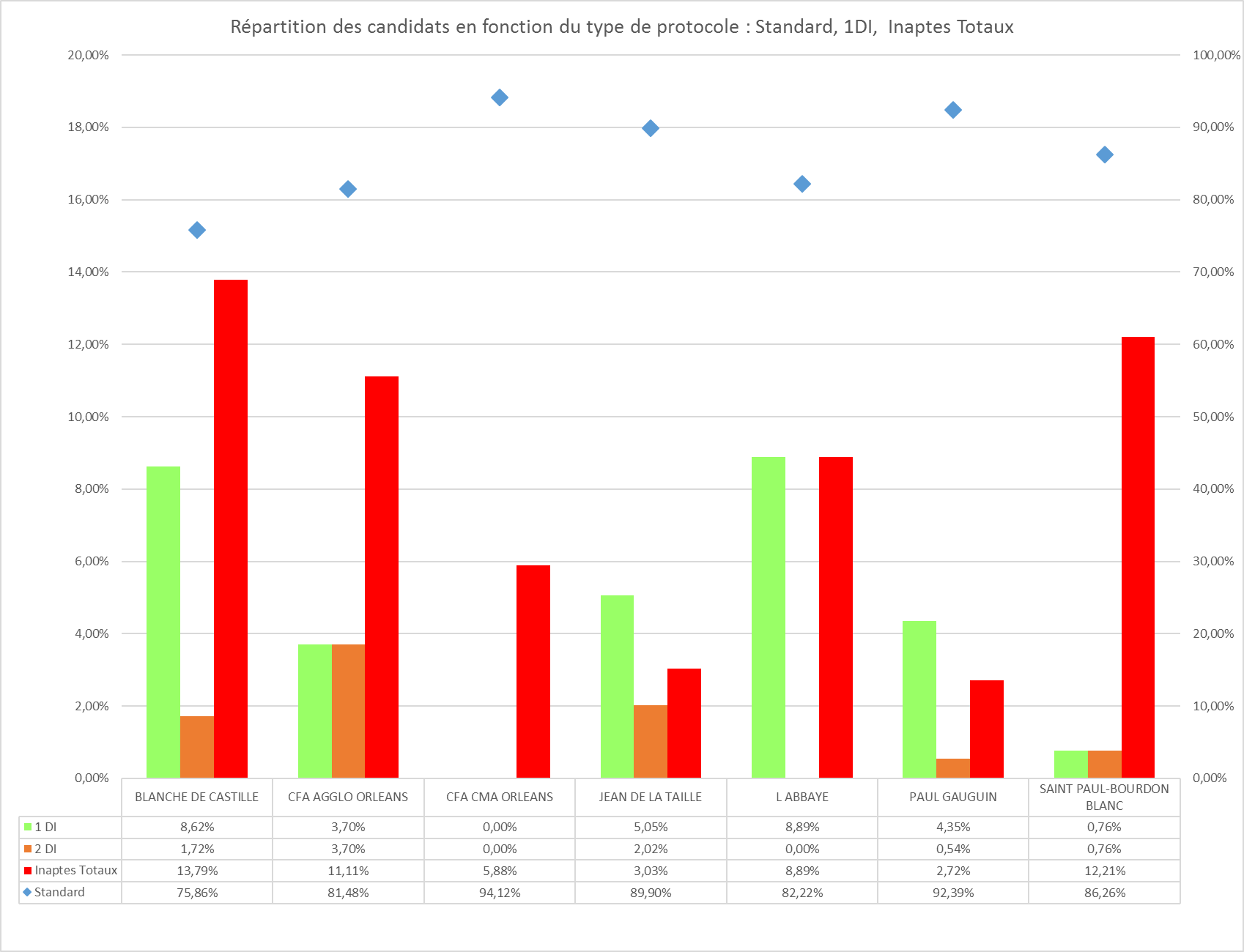 Standard : 89,9%
3 DI MA : 5,17%
1 DI MA : 3,82%
2 DI MA : 1,12%
Inaptitudes Bac Pro : 45.3
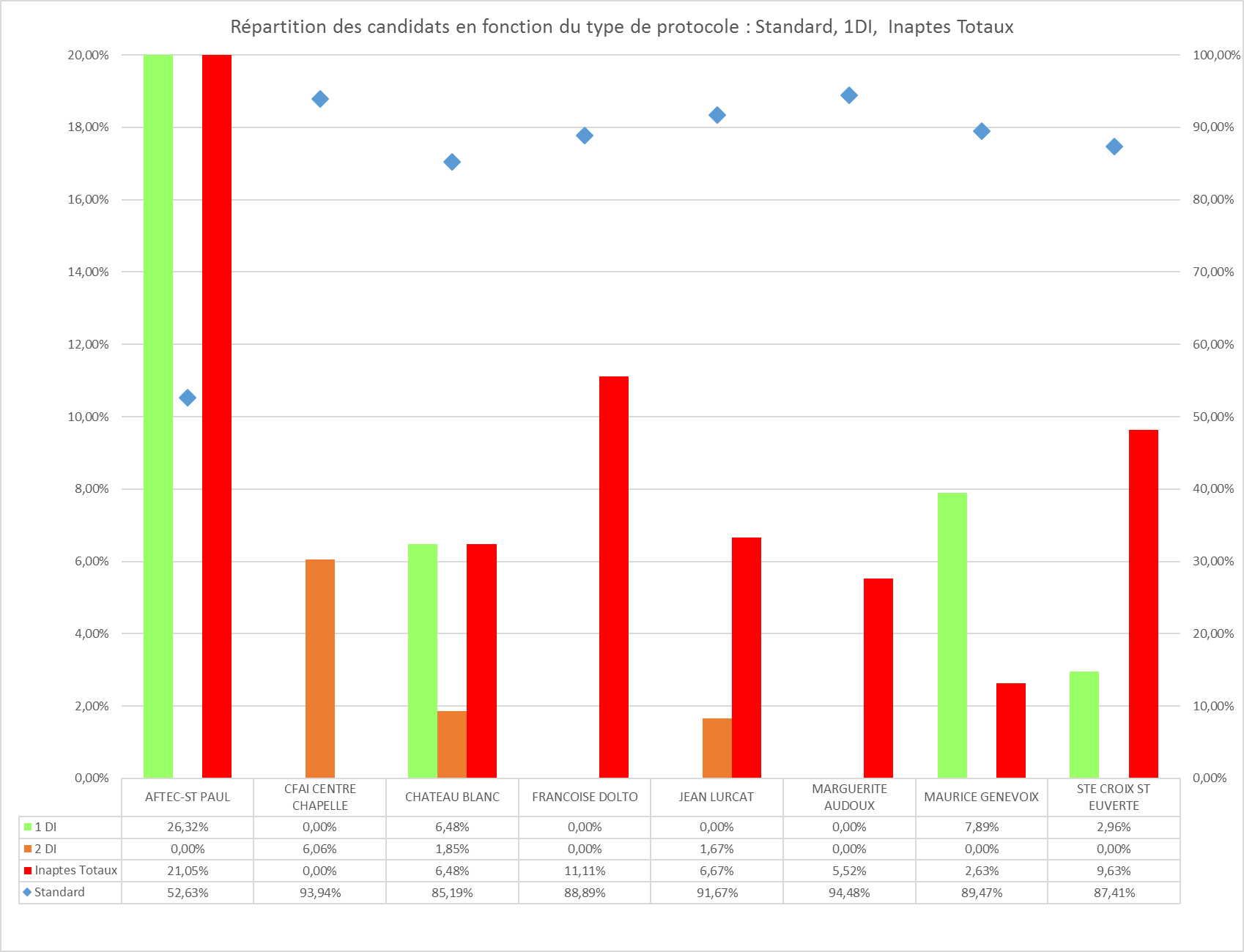 Standard : 89,9%
3 DI MA : 5,17%
1 DI MA : 3,82%
2 DI MA : 1,12%